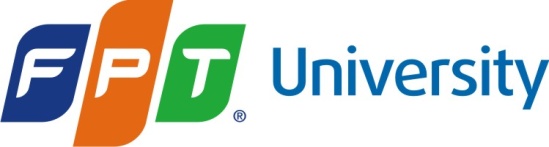 HOTEL ROOM BOOKING
Contents
I. Introduction
II. Goals
III. System features
IV. Organization
V. Q&A
Company Logo
www.themegallery.com
I. Introduction
Name: Hotel Room Booking System
Purpose: the Capstone project for graduation of FPT University
Content: A system helps
Customer book hotel rooms.
Hotel staff manage rooms and booking
Products: a website and other web services
Company Logo
www.themegallery.com
I. Introduction (cont.)
Hotels researched:
Sông Nhuệ hotel at Hà Đông
Tùng Cường motel at Từ Liêm
Information researched: 
Three star hotel standards
Hotel business policy
Company Logo
www.themegallery.com
I. Introduction (cont.)
Booking process at common hotels:
Customer calls receptionist
Customer books online
 Receptionist checks for available rooms and picks a room
 Receptionist saves the reservation in the database (or the records)
Company Logo
www.themegallery.com
II. Goals
How things worked with our system
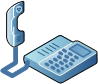 HRBS
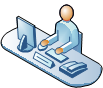 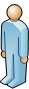 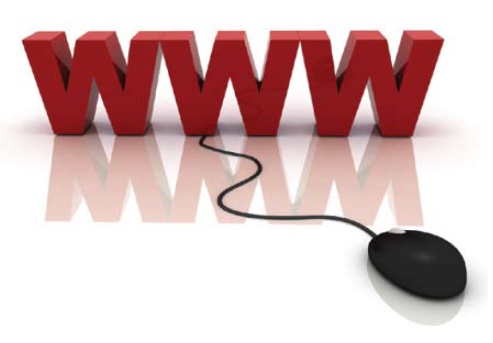 Customer
Reception desk
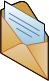  Disadvantages
Company Logo
www.themegallery.com
II. Goals (cont.)
Similar systems
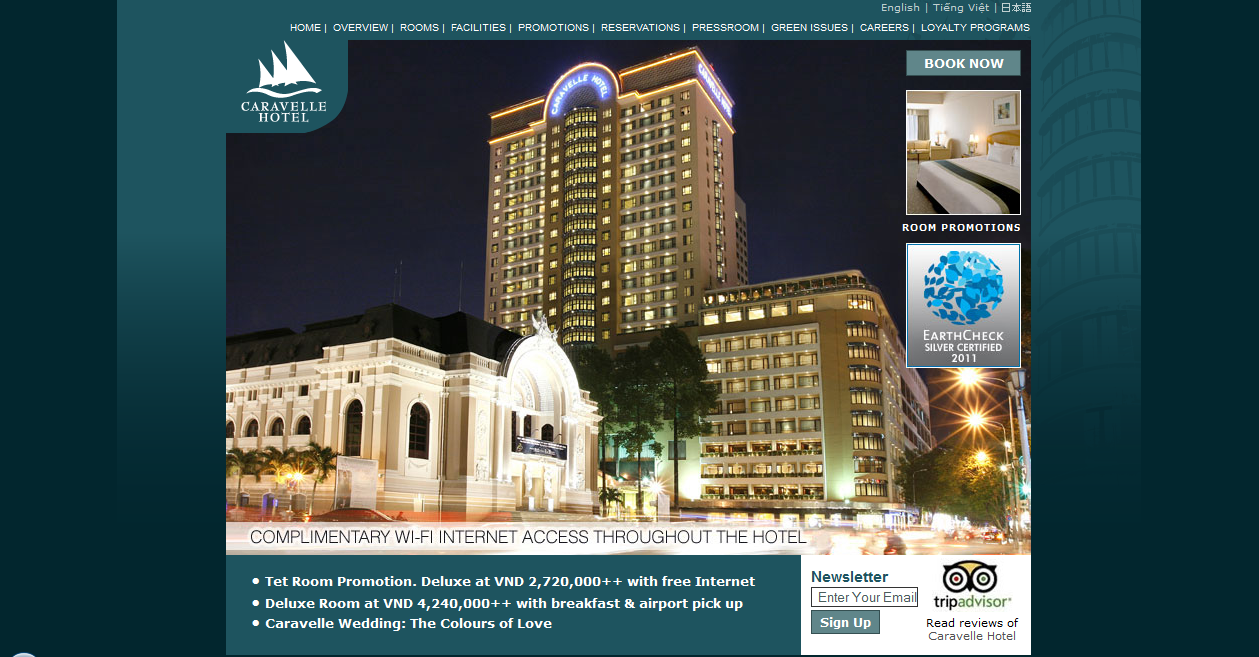 Company Logo
www.themegallery.com
II. Goals (cont.)
Similar systems
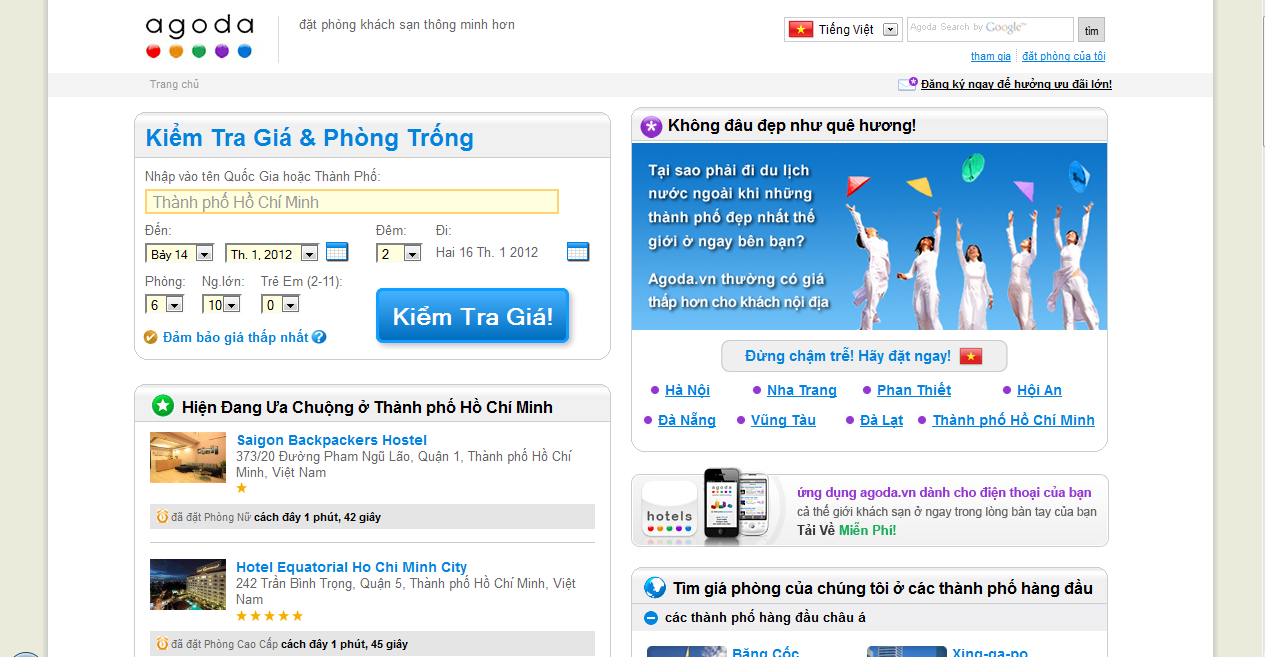 Company Logo
www.themegallery.com
II. Goals (cont.)
Disadvantages of similar systems:
Unable to inform the customers immediately whether the hotel has accepted their reservations
Only allow to book for rooms in a same room type, do not allow mixed types
Have no automatic room arrange function
Company Logo
www.themegallery.com
II. Goals (cont.)
Our proposal:
Full Automation
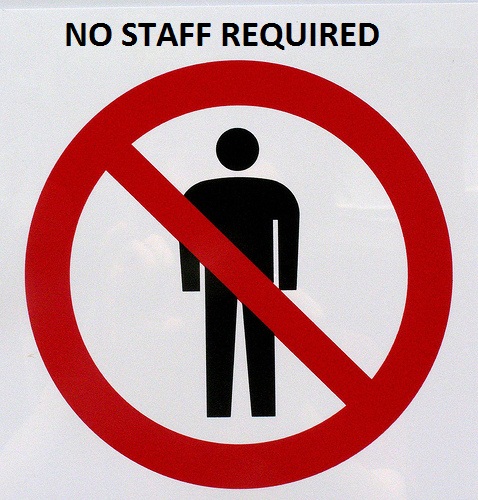 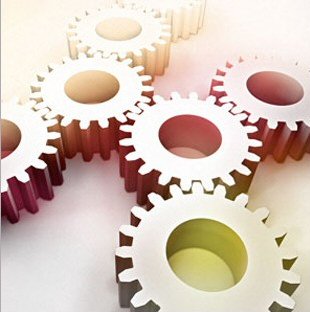 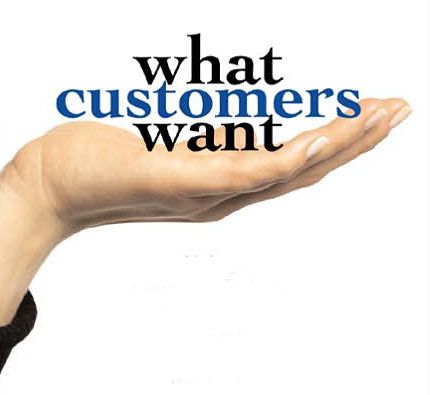 Company Logo
www.themegallery.com
[Speaker Notes: Full automation
Room capacity maximization]
III. Goals (cont.)
Our proposal:
Most effective when hotel is nearly full
Arrange the room reservations automatically each day by our algorithm
Use as few as possible rooms to satisfy customer’s needs
Room Capacity Maximized
Company Logo
www.themegallery.com
[Speaker Notes: Full automation
Room capacity maximization]
III. Goals (cont.)
Room arranging algorithm illustration: Before
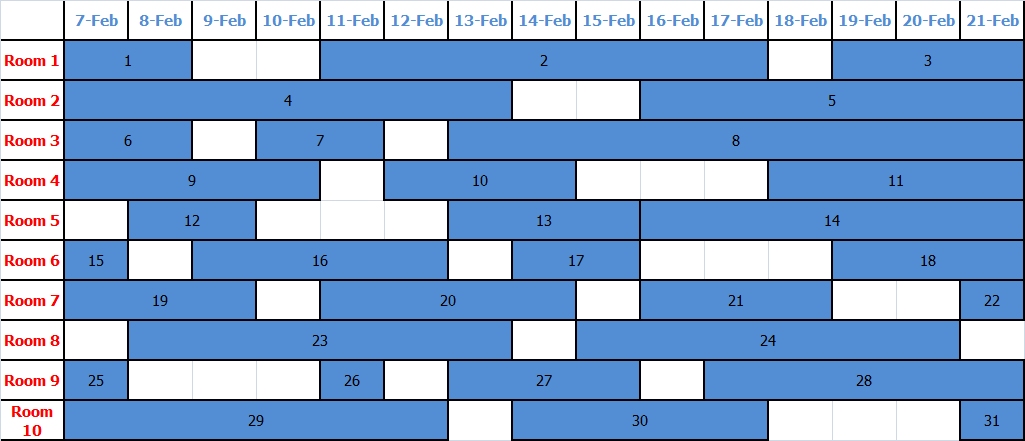 Company Logo
www.themegallery.com
[Speaker Notes: Full automation
Room capacity maximization]
II. Goals (cont.)
Room arranging algorithm illustration: After
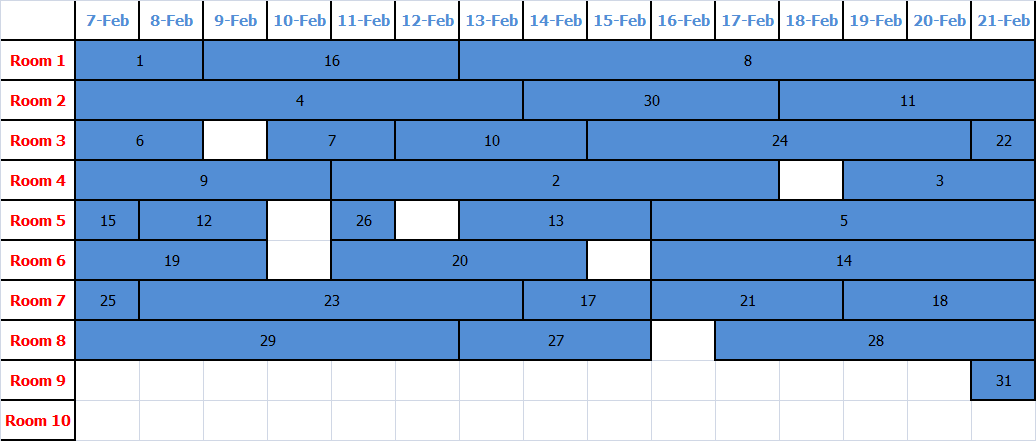 Company Logo
www.themegallery.com
[Speaker Notes: Full automation
Room capacity maximization]
Admin
Customer
Manager
Staff
III. System features
HRBS
Company Logo
www.themegallery.com
III. System features (cont.)
Customer
View hotel’s information: room types & price, hotel’s location, number of rooms...
Search for available rooms
Make reservations
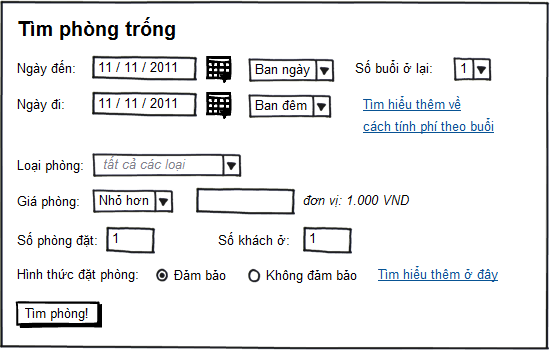 Customers do not know which room they will get, they only know whether there is available room for their needs or not
Company Logo
www.themegallery.com
III. System features (cont.)
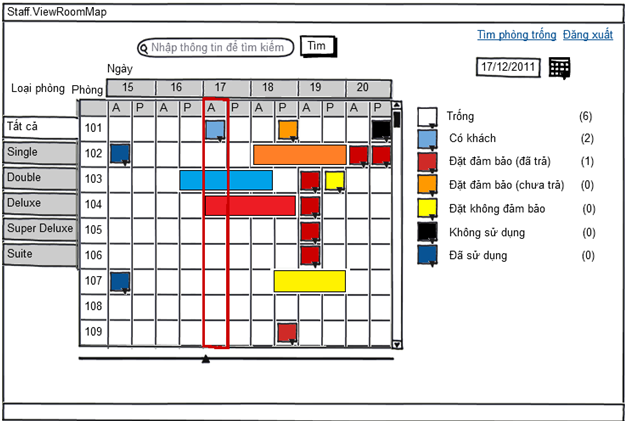 Staff
Manage room reservations
Checking available room for customer
Check in/check out for customer
Company Logo
www.themegallery.com
III. System features (cont.)
Manager
Manage information of all rooms & room types (add, edit, delete room/room type)
Manage staff activities
View statistic graphs: room type usage by month, % of current available/unavailable rooms, % usage of total rooms last year
Company Logo
www.themegallery.com
III. System features (cont.)
Company Logo
www.themegallery.com
III. System features (cont.)
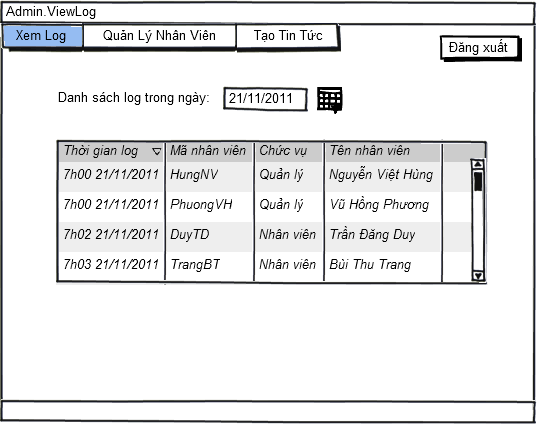 Admin
Create, edit and delete accounts for staff and manager
View activity logs of other accounts
Create news of the hotel on website
Company Logo
www.themegallery.com
IV. Organization (cont.)
Technology:
ASP .NET Framework 4.0
MVC3
HTML5
MS SQL Server
Company Logo
www.themegallery.com
IV. Organization (cont.)
Supervisor: Mr. DươngTB
Project Manager: CươngND
Technical Leader: CườngNB
Developer: CườngNB, VinhTQ
Tester: NgânĐTT, TrânDHB
QA: TrânDHB
Company Logo
www.themegallery.com
V. Q&A
Q&A
Company Logo
www.themegallery.com
Thank You !
Hotel Room Booking System
Click to edit company slogan .